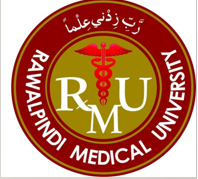 GLAUCOMA
Sources:
Kanski-Clinical-Ophthalmology-Systematic-Approach
Oxford Handbook of Ophthalmology Book by Philip I. Murray
The Wills Eye Manual: Office and Emergency Room Diagnosis and Treatment of Eye Disease
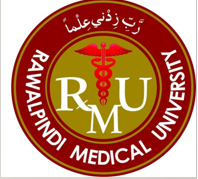 Sequence Of Lecture
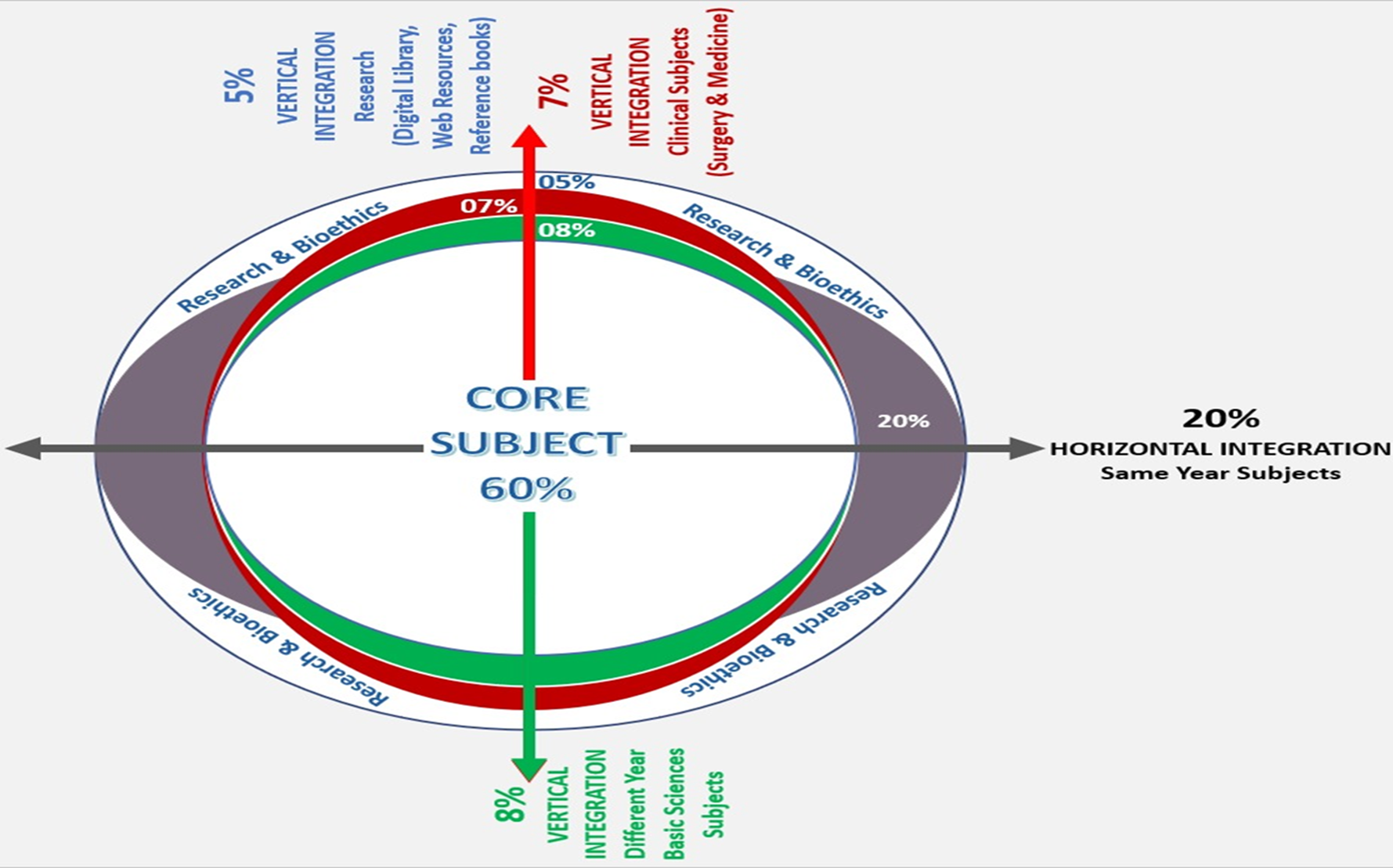 Core Subject
Spiral Integration
Horizontal Integration
Vertical integration
EOLA(End of lecture assessment)
Digital Library References
( Research, Bioethics, Artificial Intelligence)
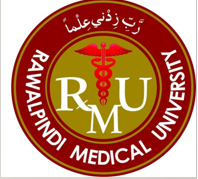 Core Subject
Learning objectives
At the end of one hour large group interactive session (LGIS) using the PowerPoint , fourth year medical student should be able to 
Describe anatomy of drainage angle and physiology of aqueous humor
Define glaucoma and describe its pathophysiology
Enumerate visual field defects with glaucoma
Describe investigations for glaucoma
Describe treatment options for glaucoma
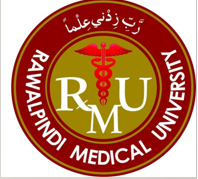 Core Subject
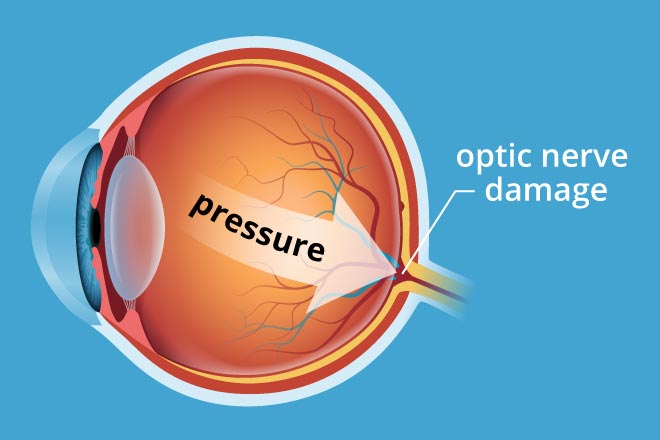 Vertical integration
Anatomy of the drainage angle
Vertical integration
physiologyAqueous humor dynamics
Ciliary processes in pars plicata of ciliary body (Aqueous humor production)
The trabecular meshwork and uveoscleral pathway ( Aqueous humor outflow)
Vertical integration
Core Subject
HOW TO DEFINE GLAUCOMA?
Heterogenous Group of eye disorders characterized by progressive optic neuropathy with irreversible but potentially preventable visual field loss and elevated intraocular pressure (IOP) in which only modifiable risk factor is IOP
70 million people world wide are affected
Horizontal integration
PATHOLOGY
Horizontal integration
COMMUNITY MEDICINE
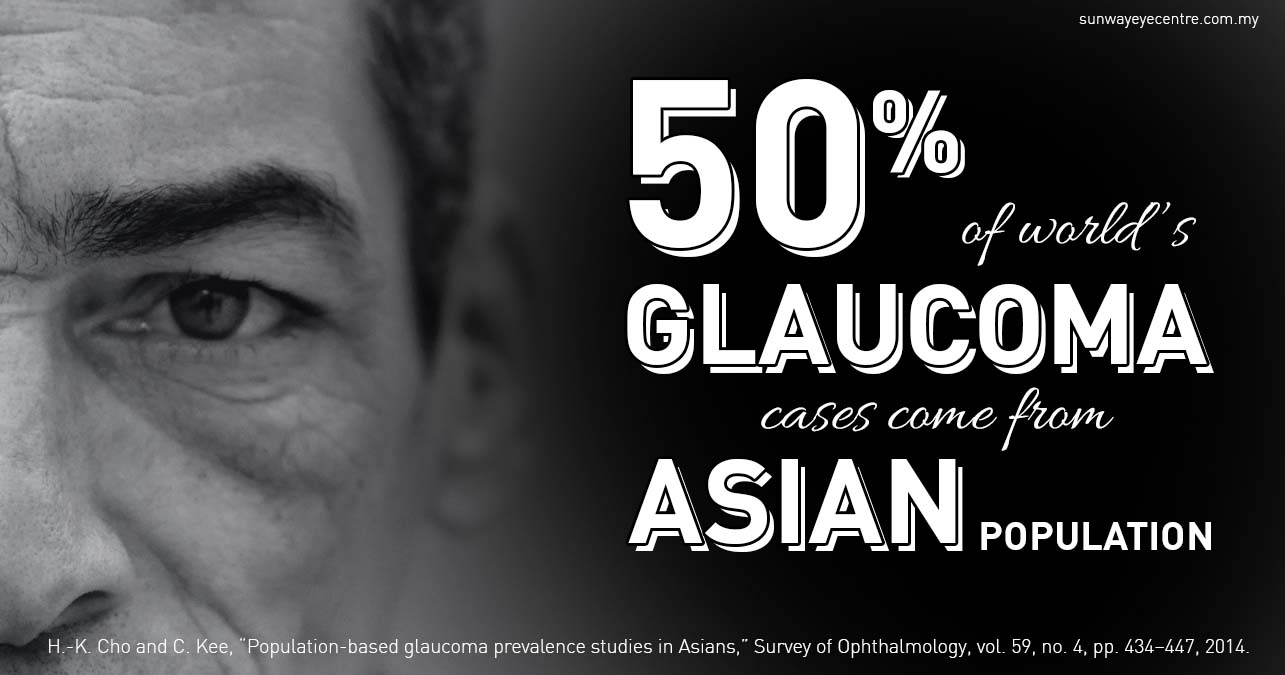 A significant rise of 55% in blindness and vision impairment in Pakistan has been reported over the last few decades, with blindness being the third most common eye disorder in the country. 
 Among its different causes one of the leading cause is glaucoma, with an age standardized prevalence of 0.14 million
Core Subject
Glaucomatous Optic neuropathy
Progressive Loss of retinal ganglion cells and axons leading to enlargement of cup (0.6- 1.0)
Bayoneting sign
Neuroretinal rim thinning 
Loss of nerve fiber layer 
Splinter hemorrhages at disc margin
Core Subject
Glaucomatous Optic neuropathy
Bayoneting sign
Neuro retinal rim thinning 
Loss of nerve fiber layer 
Splinter hemorrhages at disc margins
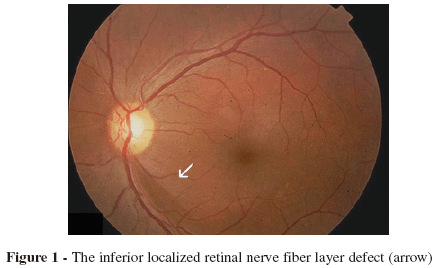 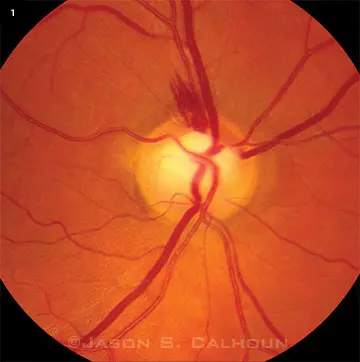 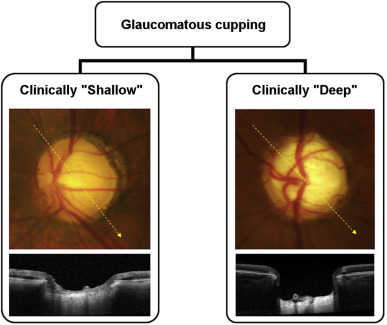 Core Subject
Glaucomatous visual field defects
Isolated small scotoma 
Seidel sign 
Temporal wedge
Roenne’s Nasal step 
Bjerrum’s scotoma (Arcuate scotoma)
Annular scotoma(double arcuate scotoma)
Ring scotoma (Tunnel vision defect)
Core Subject
Glaucomatous visual field defects
Isolated small scotoma 
Seidel sign 
Temporal wedge
Roenne’s Nasal step 
Bjerrum’s scotoma (Arcuate scotoma)
Annular scotoma(double arcuate scotoma)
Ring scotoma (Tunnel vision defect)
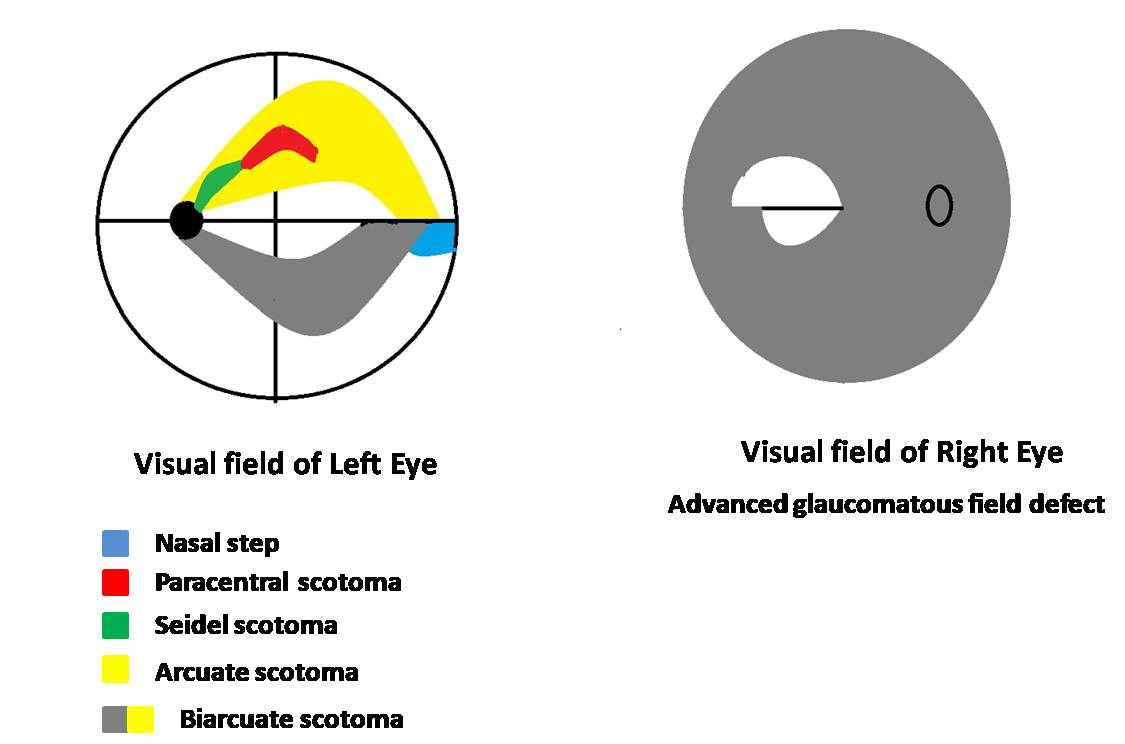 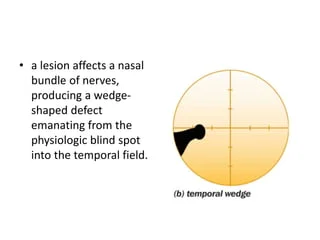 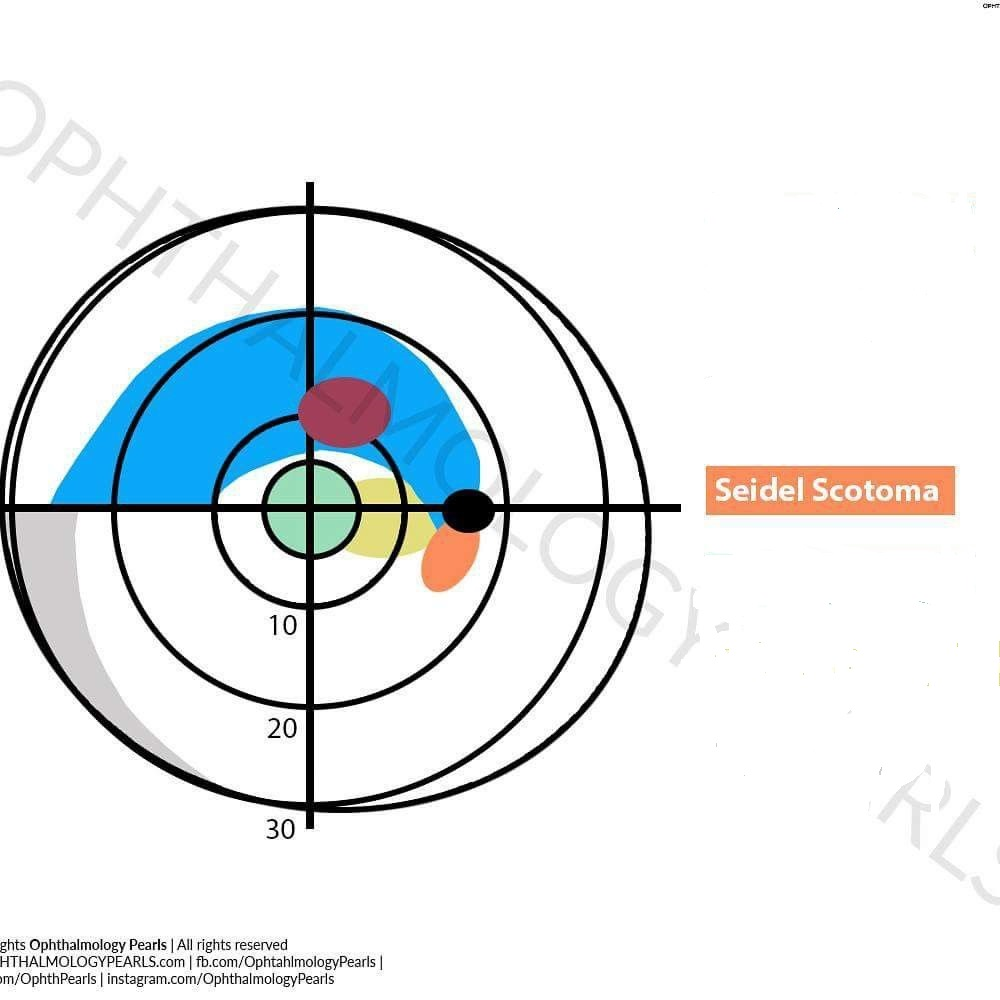 Core Subject
Elevated intraocular pressure
Imbalance in drainage and production of aqueous humor
10-21mmHg normal range of IOP
>21 mmHg is glaucoma suspect
>24mmHg is glaucoma
Core Subject
Clinical features of glaucoma
Blurring of vision 
Eye pain 
Headache
Red eye if acute 
Halos around lights
Peripheral visual fields constriction
Core Subject
Examination of case of glaucoma
Visual acuity measurement
Slit lamp examination 
Dilated fundus evaluation
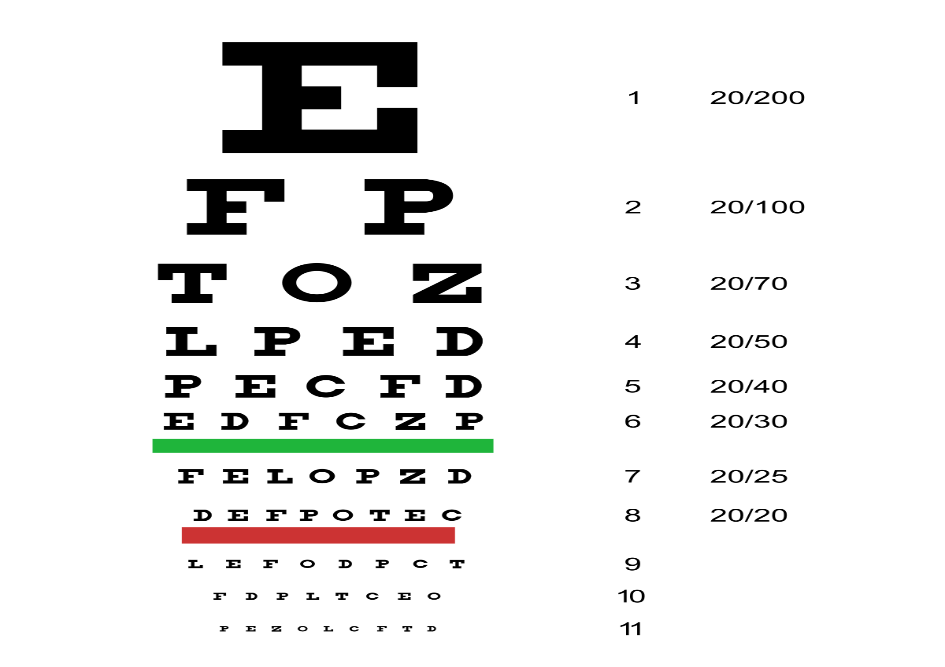 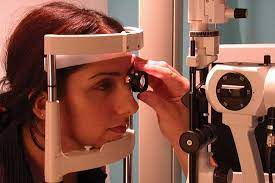 Core Subject
Intraocular pressure measurement
Digital tonometry 
Schiotz tonometer
Non contact tonometry (Air-Puff)
Goldmann applanation tonometer is the gold standard
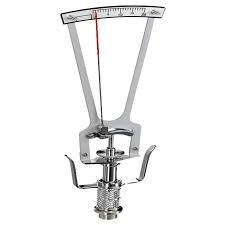 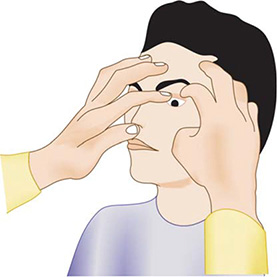 Core Subject
Goldmann applanation tonometry
Core Subject
gonioscopy
To directly view the angle of anterior chamber
To grade the angle of anterior chamber as open angle or closed angle
Recognize the angle landmarks
Should be done in all glaucomatous patients
Core Subject
Shaffer’s grading gonioscopy
Core Subject
Shaffer’s grading gonioscopy
Core Subject
Perimetry
Visual fields by confrontation method
Automated perimeter (Humphrey or Medmont visual field analyzer)
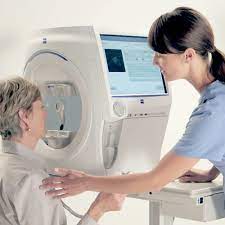 Core Subject
Purpose of perimetry
For diagnosis
To monitor the progression of glaucoma
Core Subject
Optical coherence tomography (OCT)
High resolution cross-sectional images of retina 
Measures peripapillary Retinal nerve fibre layer thickness in glaucoma
To diagnose earliest glaucoma
Core Subject
Optical coherence tomography (OCT)
Measures optic disc cupping of optic nerve head
Core Subject
Treatment of glaucoma
Core Subject
AIM OF TREATMENT
To lower intraocular pressure 
To prevent visual loss and visual field defects progression by maintaining “Target IOP”
Treatment options
Medical 
Laser
Surgical 
Minimally invasive procedures
Horizontal integration
PharmacologypARASYMPATHOMIMETICS DRUGS
MIOTICS
Pilocarpine (1%, 2%, 4%)
Open trabecular meshwork spaces
Miosis and spasm
Retinal detachment
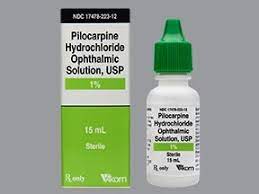 Horizontal integration
SYMPATHOLYTIC DRUGS
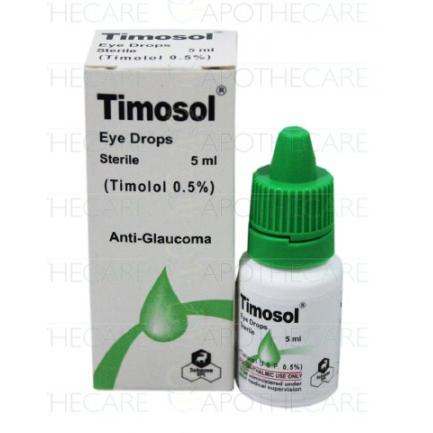 BETA BLOCKERS 
Non selective and selective
Timolol and Betaxolol (0.5%)
Decreases aqueous humor production
Bronchospasm and brady cardia
Horizontal integration
SYMPATHOMIMETIC DRUGS
ALPHA 2 AGONISTS
Brimonidine (0.2%)
Decreases aqueous production and increases aqueous outflow
Conjunctival hyperemia
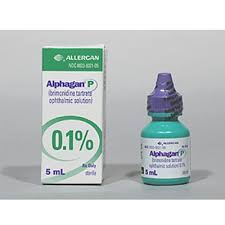 Horizontal integration
CARBONIC ANHYDRASE INHIBITORS
Dorzolamide (2%) topical
Decreases aqueous production
Allergy
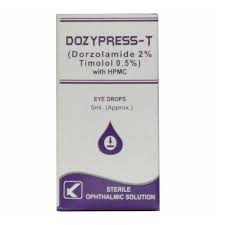 Horizontal integration
PROSTAGLANDIN ANALOGUES
Latanoprost (0.005%)
Bimatoprost (0.03%)
Enhances uveoscleral outflow
Conjunctival hyperemia
Horizontal integration
SYSTEMIC MEDICATIONS
Carbonic Anhydrase Inhibitors
Acetazolamide (250mg)
Hyperosmotic Agents
Mannitol (20%)
Glycerol (50%)
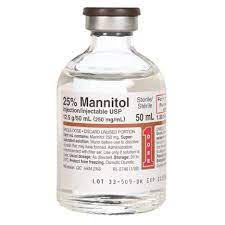 Vertical integration
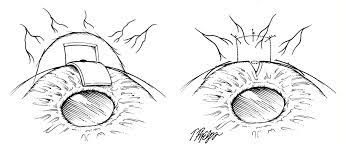 SURGERYTRABECULECTOMY
Creation of fistula connecting the anterior chamber and subconjunctival space 
Alternative method of aqueous humor filtration when natural trabecular pathway is blocked
Vertical integration
Trabeculotomy
Trabeculotomy 
Surgical opening of Schlemm’s canal and breaking through trabecular meshwork to increase aqueous outflow (external approach)
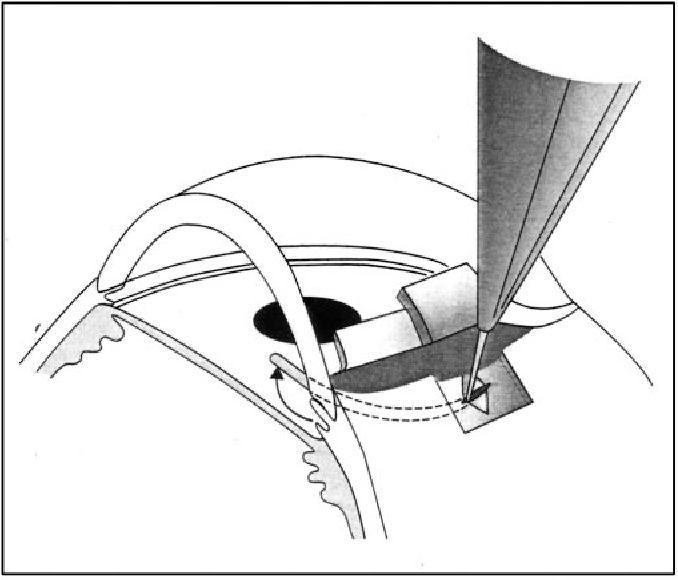 Vertical integration
goniotomy
Goniotomy
Transect Schlemm’s canal by ab internal approach
Only superficial trabecular meshwork is removed
Core Subject
ARGON OR DIODE LASER TRABECULOPLASTY
Laser causes shrinkage of collagen leading to opening of inter-trabecular spaces 
Increases aqueous outflow
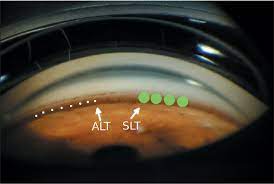 Core Subject
Nd-YaG laser iridotomy
In primary or secondary angle closure glaucoma
Causes drainage of aqueous humor from posterior chamber into anterior chamber
Core Subject
Glaucoma drainage devices
Alternative pathway between anterior chamber and subconjunctival space
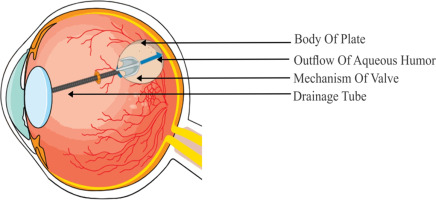 Core Subject
EXTERNAL TUBE SHUNTS (AHMAD VALVE)
Core Subject
Minimally invasive glaucoma devices (MIGS)
Core Subject
Micro pulse diode laser cycloablation
In refractory glaucoma
Destruction of ciliary processes with on and off cycles
Core Subject
Take home message
EOLA( End Of Lecture Assessment)
A 58-year-old patient who presented at the eye OPD with a history of gradual, painless vision loss. His presenting (unaided) visual acuity was counting fingers at 1 meter in the right eye and 6/60 in the left eye. Both corneas were clear, and the pupils had a slow reaction to light. The right eye had a nuclear sclerotic cataract which precluded a good view of the optic nerve head, and a vertical cup: disc ratio (VCDR) of about 0.7. The left eye VCDR was 0.6. Intraocular pressure (IOP) was 32 mmHg (right eye) and 30 mmHg (left eye) by applanation tonometry. Gonioscopy showed open angles in both eyes. What are the treatment options in the management of this patient?
EOLA( End Of Lecture Assessment)
Medical treatment (drugs)
Laser treatment
Surgical treatment
Research and recent advances
Rho kinase inhibitors
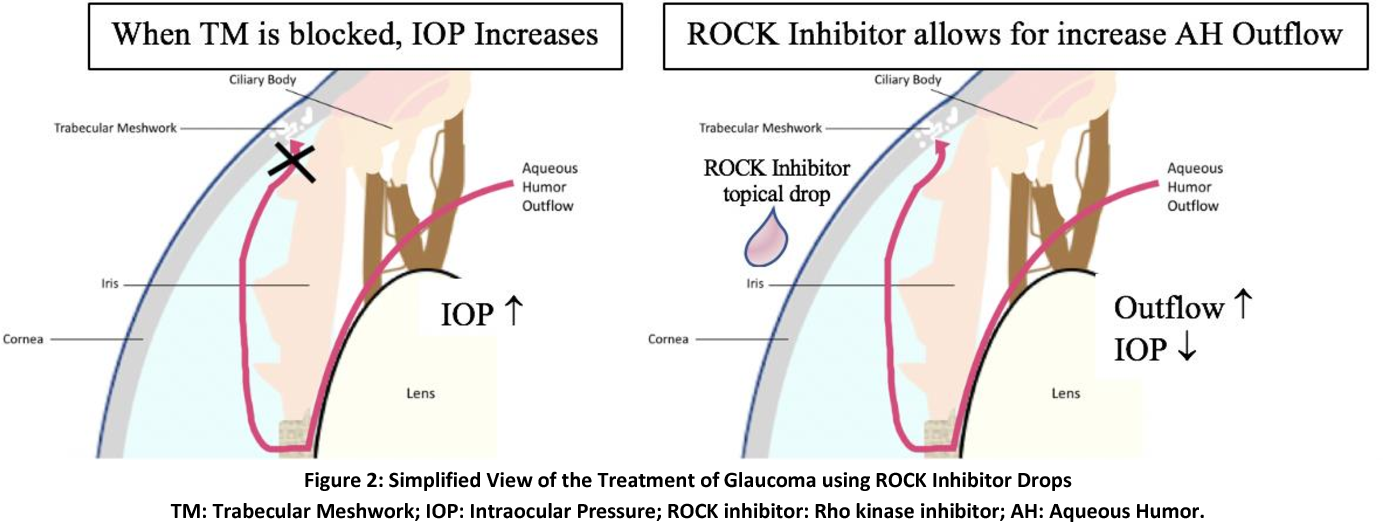 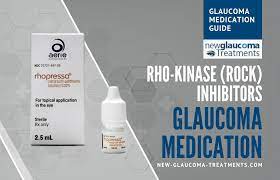 Bioethics
Let's look at a situation, where a 55-year-old patient is diagnosed with advanced glaucoma in both the eyes and ophthalmologists advise him against driving, but the patient refuses the suggestion. In view of public welfare, shall the ophthalmologist ensure that his vehicle driving license is revoked?
 There are ethical issues of protecting the patient's confidentiality, protecting society, and protecting the patient from the potential harm if the patient continues to drive.
 One has to balance the patient's autonomy and beneficence in making the correct decision.
Artificial intelligence
Intraocular pressure:
Sensimed Triggerfish (Sensimed AG, Lausanne, Switzerland), which is a contact lens based continuous IOP monitoring device which actually measures only the corneal strain changes due to IOP fluctuations.
Optic disc photography:
Indian startup Kalpah Innovations(Vishakapatnam, India) released Retinal Image Analysis – Glaucoma(RIA-G) cloud based software in 2016 to analyse fundus images to look for the likelihood of glaucoma. It uses advanced image processing algorithms to measure Disc size, Cup size, CD ratio, NeuroRetinal Rim Thickness, Disc Damage Likelihood Score(DDLS) and to look for violation of ISNT rule.
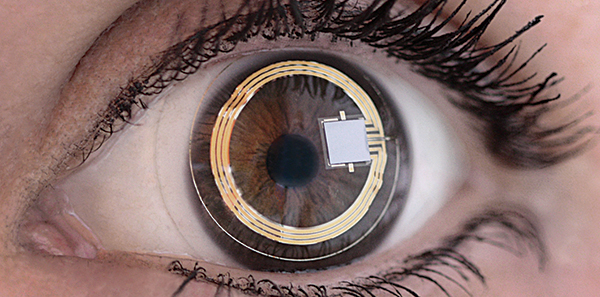